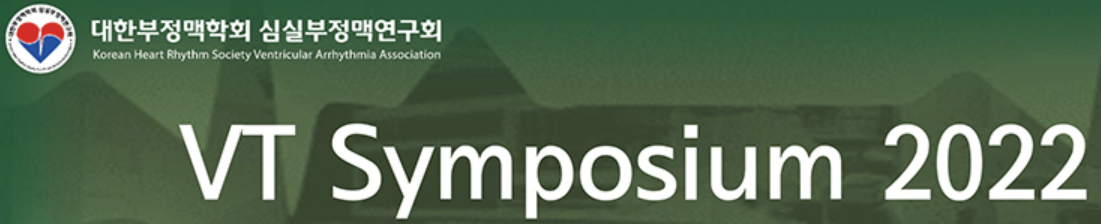 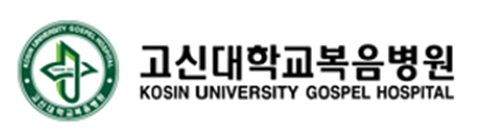 Pulsed Field Ablation vs. Radiofrequency Ablation in patients with Ventricular arrhythmia
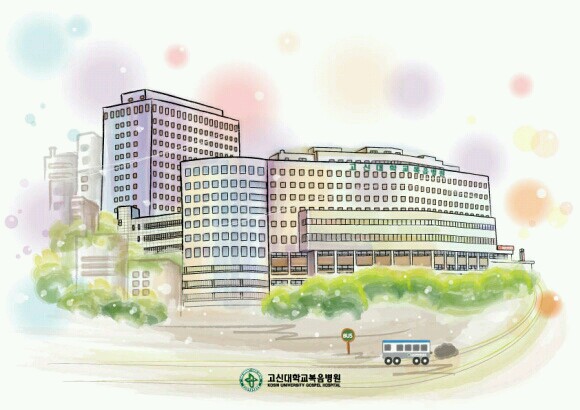 Sung Il Im
Kosin University Gospel Hospital
Kosin University College of Medicine
Introduction
Catheter-based radiofrequency ablation (RFA) has been shown to be an effective strategy for management of refractory ventricular arrhythmias. 


However, lesions produced by using standard RFA techniques can be limited in depth

Challenging efficacy of ablation!! 
     when the region of interest is contained deep within   
     myocardium.
Circ Arrhythm Electrophysiol. 2022;15:e011209
Introduction
Arrhythmias involved can range from
   - Isolated premature ventricular complexes (PVCs) 
   - Scar-based, reentrant ventricular tachycardia (VT) 
      a/w structural heart disease &heart failure


Repeated ablation procedures may be needed to achieve successful control, particularly among those with nonischemic cardiomyopathy (NICM) 
   - Sites : interventricular septum, LV summit, non-septal
                midmyocardial sites, and papillary muscles,
Circ Arrhythm Electrophysiol. 2022;15:e011209
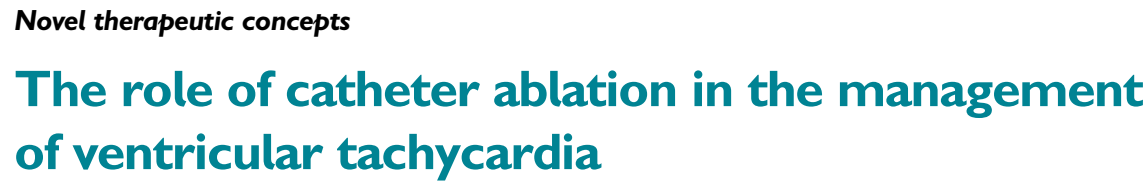 European Heart Journal (2016) 37, 594–609
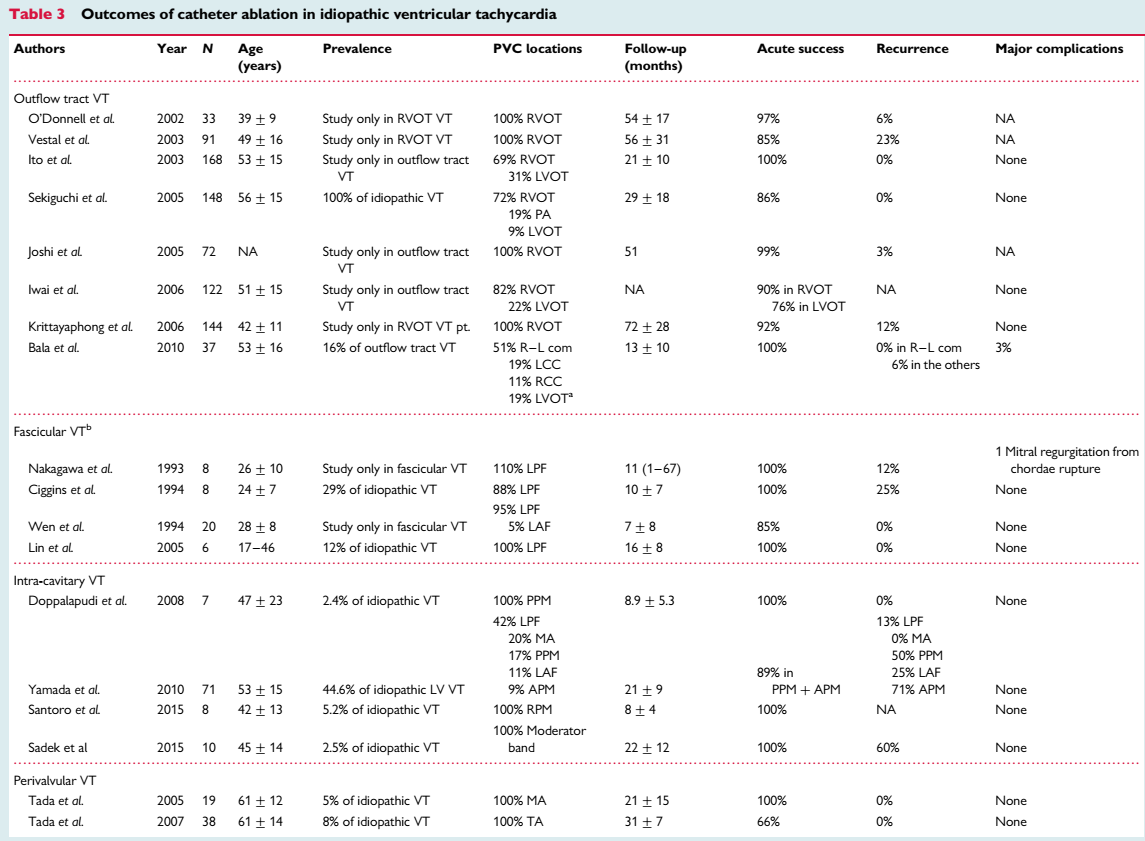 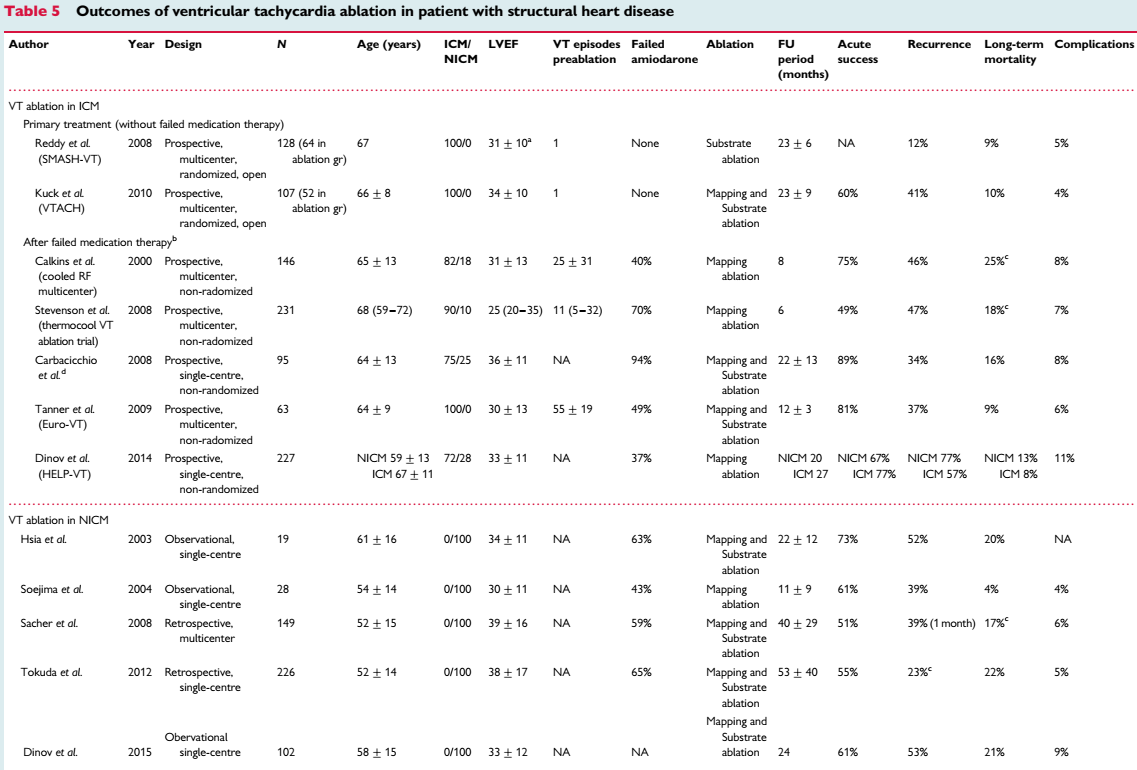 Introduction
Alternative techniques that have been clinically used to create deeper lesions
prolonged, high-power RFA, coronary arterial or venous  ethanol injection, RFA via a needle catheter, bipolar ablation, and use of external-beam radiation therapy. 

However, these techniques require special expertise and equipment that are not widely available, and their feasibility and efficacy may be limited.
Circ Arrhythm Electrophysiol. 2022;15:e011209
Introduction
Ablation using half-normal saline (HNS) produced larger ex-vivo and in-vivo lesions than normal saline (NS) for the same delivered power.

5% dextrose in water lesions were significantly larger than both HNS and NS lesions.
JACC Clin Electrophysiol. 2018 Sep;4(9):1176-1185.
Circ Arrhythm Electrophysiol. 2022;15:e011209
Introduction
Proposed mechanism
: Relative to NS, the lower charge density of HNS and 5% dextrose in water.

 Impedance ↑ surrounding the ablating electrode 

dissipation of radiofrequency (RF) energy ↓ into the irrigant.

allows for more effective RF current delivery to myocardial tissue.
JACC Clin Electrophysiol. 2018 Sep;4(9):1176-1185.
Circ Arrhythm Electrophysiol. 2022;15:e011209
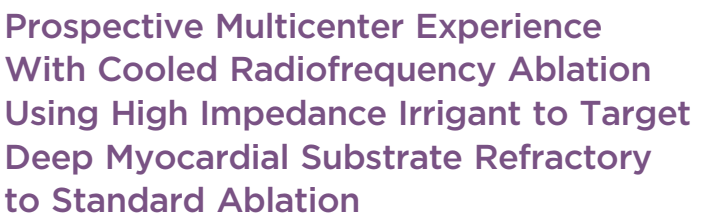 ConclusionsThe use of HNS to cool an electrode delivering high-power RF current resulted in acute suppression of targeted ventricular arrhythmias in patients in whom standard approaches with NS had failed. These results support prior preclinical studies evaluating the efficacy of this ablation strategy and now show the  safety of this approach in clinical cases requiring deeper or more durable lesions.
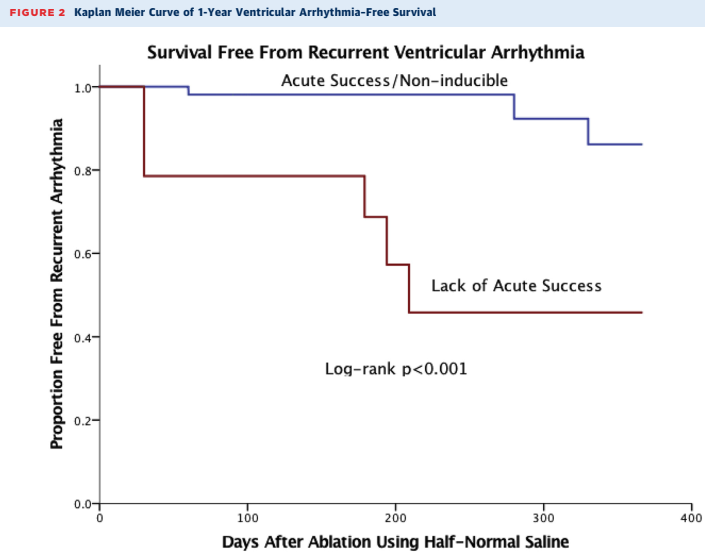 JACC Clin Electrophysiol. 2018 Sep;4(9):1176-1185.
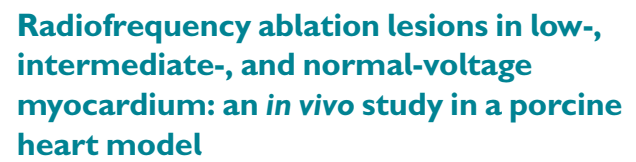 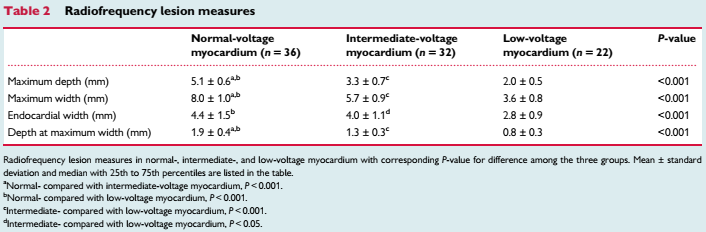 ConclusionRadiofrequency lesions depth and width correlated with CF, AI, and impedance drop in NVM and IVM but not in LVM. The ncMRI may be useful to assess RF lesion depth and width in NVM, IVM, and LVM
Europace (2019) 21, 1919–1927
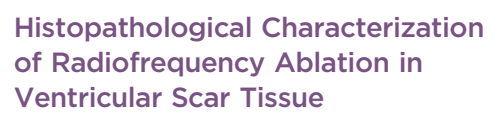 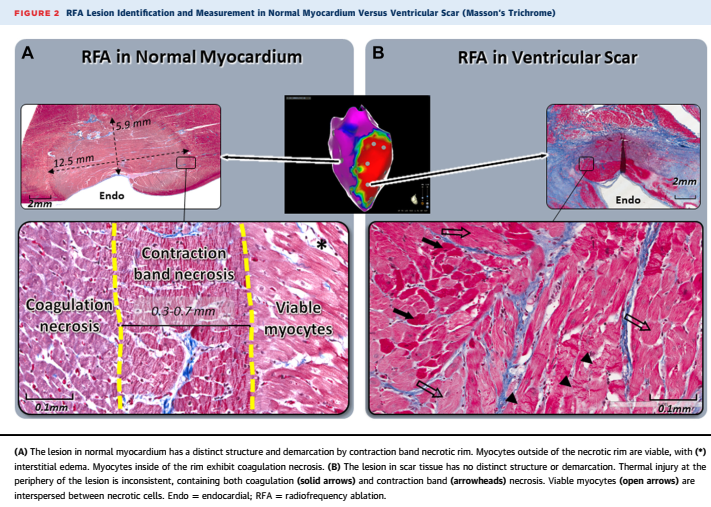 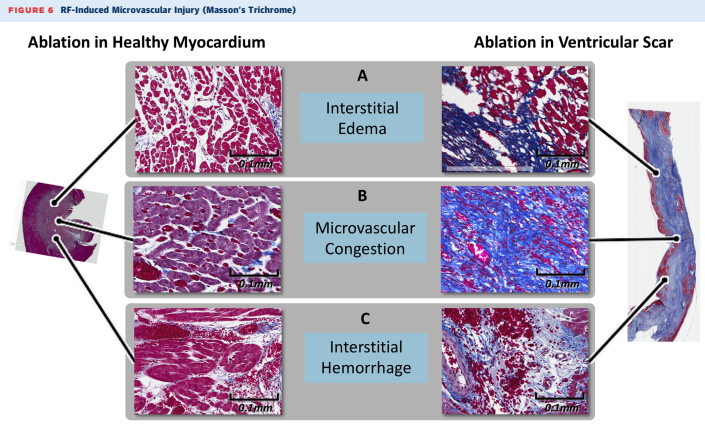 Conclusion: RFA in scarred myocardium results in irregular tissue injury and unpredictable effect on surviving cardiomyocytes. This may be related to biophysical differences between healthy and scarred myocardium
JACC Clin Electrophysiol. 2019 Aug;5(8):920-931
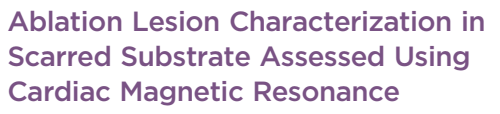 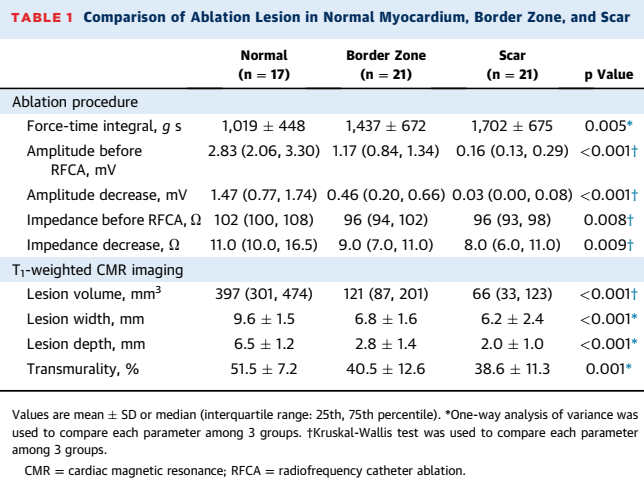 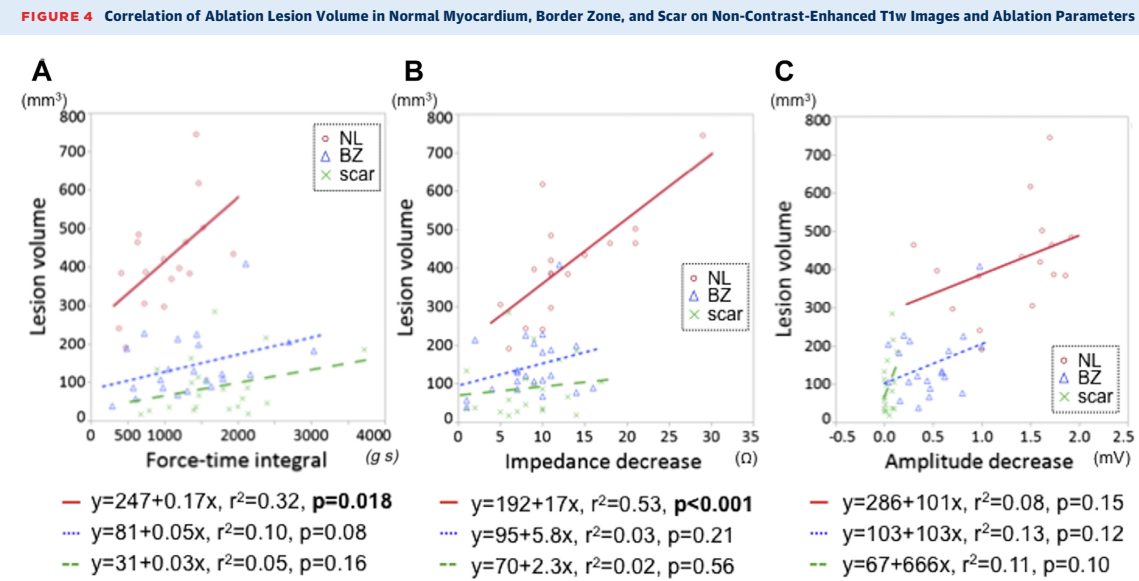 Conclusions T1w CMR can selectively enhance necrotic tissue in and around scar and may allow determination of the completeness of ablation intra- and post-procedure. Lesion formation in scar is affected by tissue  characteristics, with fibrosis and fat acting as thermal insulators.
J Am Coll Cardiol EP 2019;5:91–100
Pulsed Field Ablation (PFA)
Pulsed field ablation (PFA) leads to cell death by irreversible electroporation.
Myocardial cells have a greater sensitivity to PFA compared with nerves, arteries, and other collateral structures, making it an attractive energy modality for catheter ablation.
Prior reports have demonstrated safety and efficacy for atrial ablation and have assessed feasibility of ablation in regions of myocardial scar.

Europace. 2019 Dec;22(3):434-439. 
Circ Arrhythm Electrophysiol. 2019 Dec;12(12):e007781.
J Am Coll Cardiol. 2019 Jul 23;74(3):315-326.
J Am Coll Cardiol. 2020 Sep 1;76(9):1068-1080.
Pulsed field ablation
Electroporation is a process in which a cell membranes permeability to ions and molecules is increased when the cell is exposed to high electric fields. 
 -  usually, in the form of  short Direct Current (DC) pulses 
Cell permeability ↑ attributed to the formation of  nanometric pores in the cell membrane
Hence, the term “electroporation”.
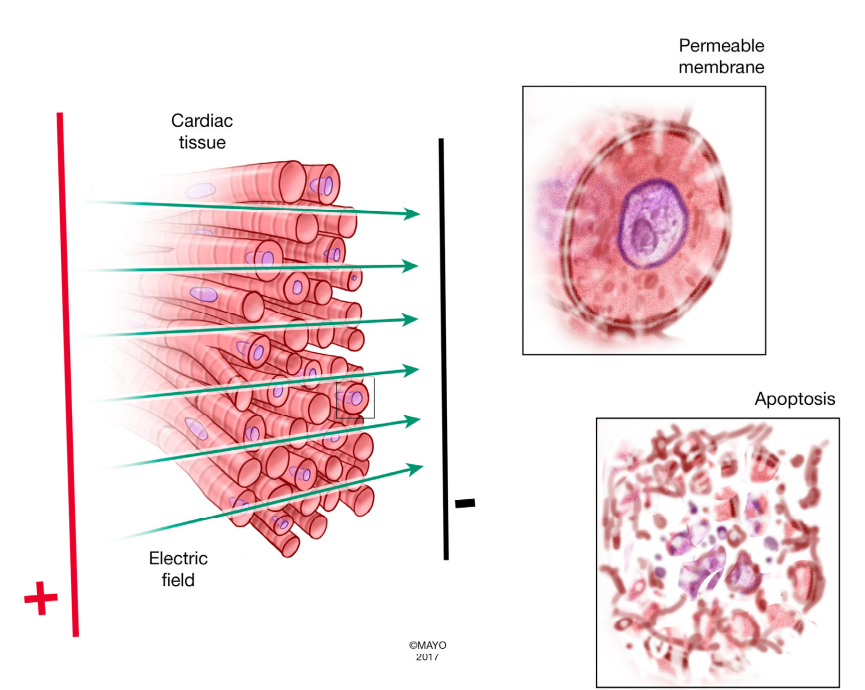 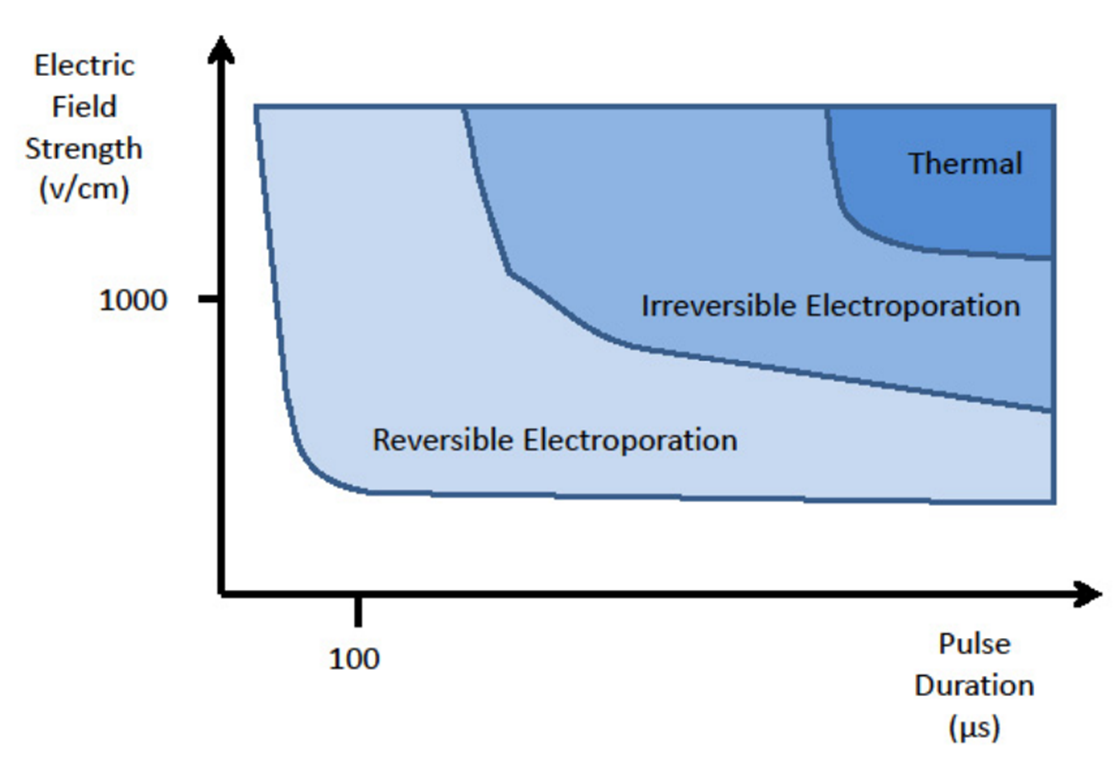 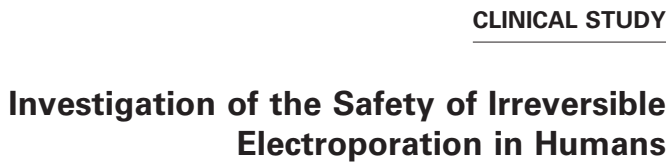 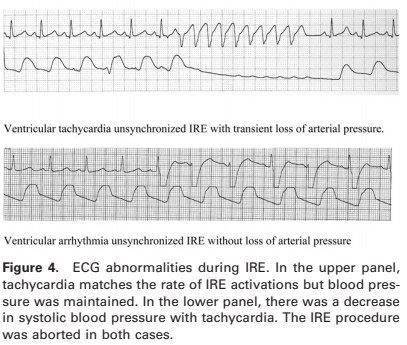 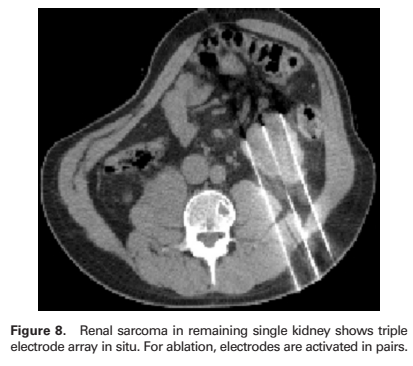 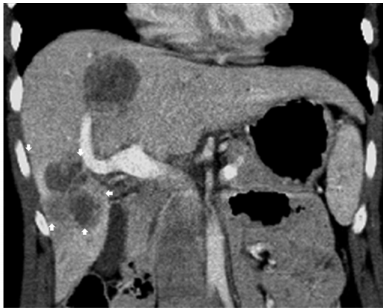 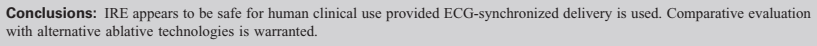 J Vasc Interv Radiol 2011; 22:611–621
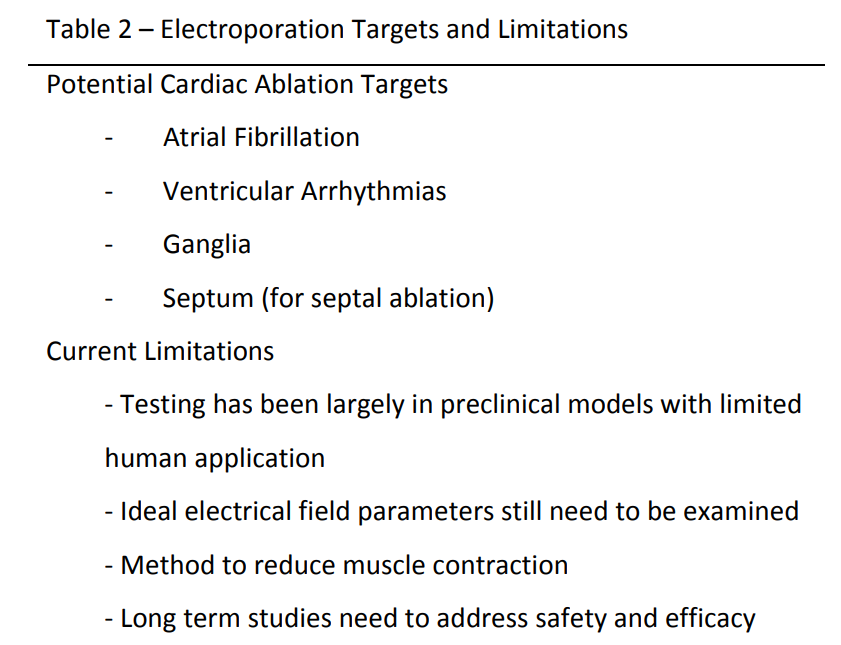 ** PFA generator’s ablation waveform waslimited in each patient to programmed pulse parameters
- Modifiable generator outputs ranged from 
900 to 1,000 V in the monophasic cohort
1,800 to 2,000 V in the biphasic cohort

- Number of pulses varied from 4 to 10 for each application.
Expert Rev Cardiovasc Ther. 2018 May;16(5):349-360
Comparison of different energy sources for ablation
`
Expert Rev Cardiovasc Ther. 2018 May;16(5):349-360
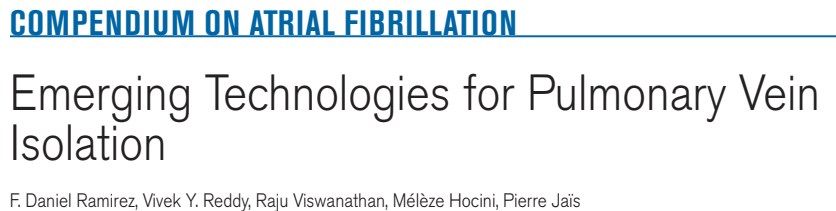 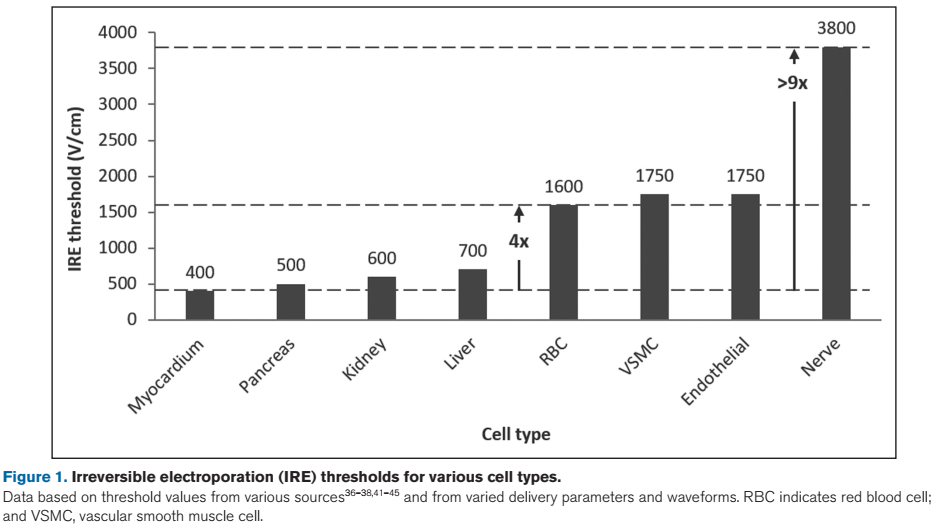 Circulation Research. 2020;127:170–183.
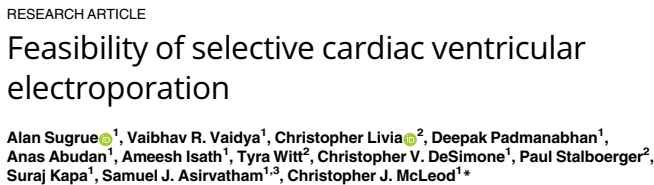 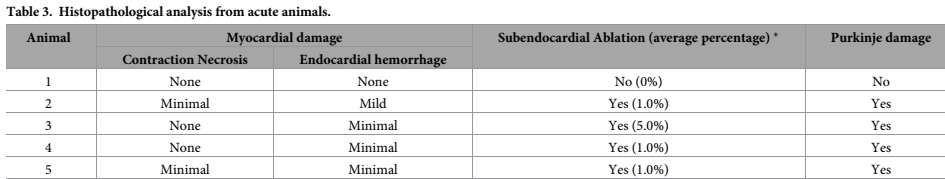 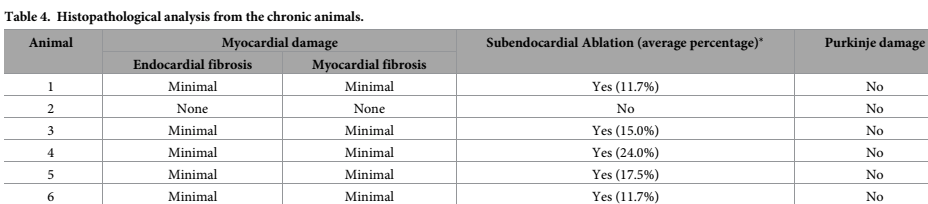 PLoS One . 2020 Feb 21;15(2):e0229214.
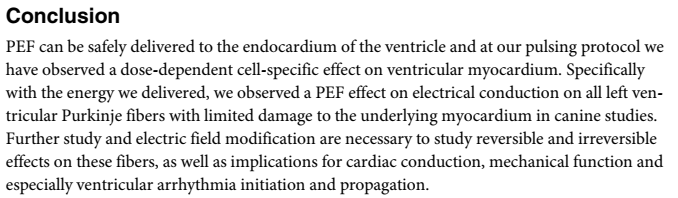 PLoS One . 2020 Feb 21;15(2):e0229214.
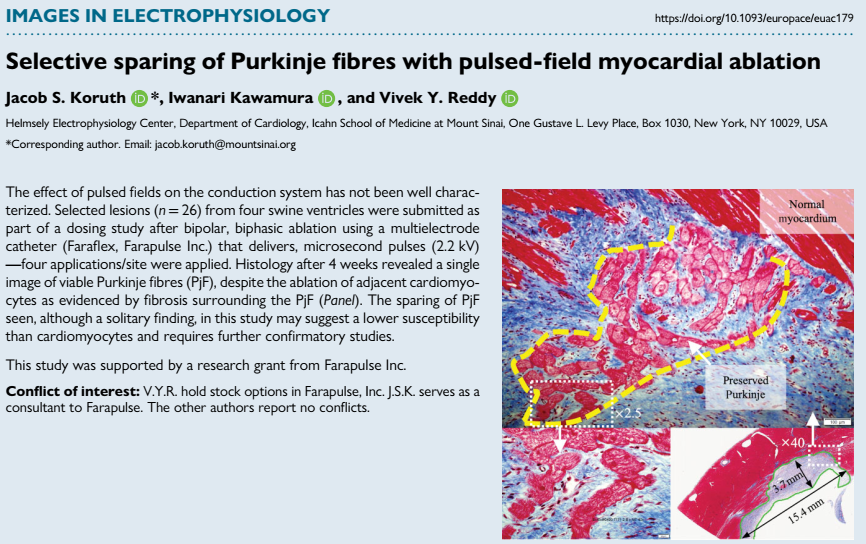 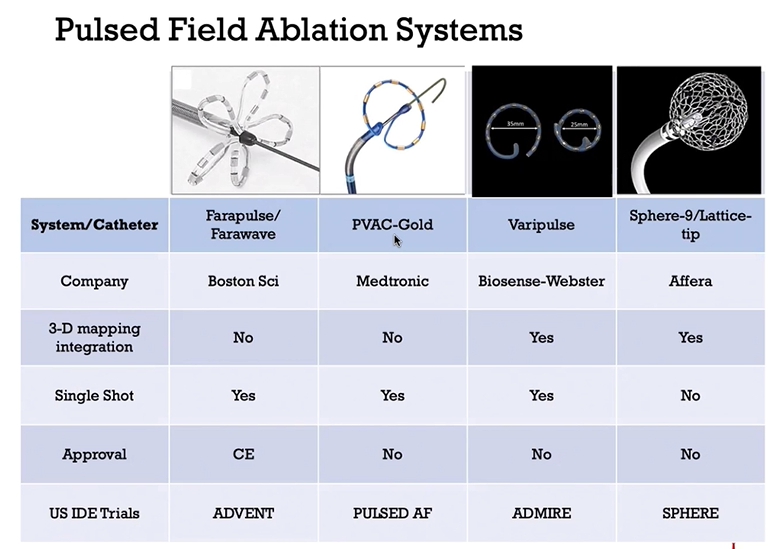 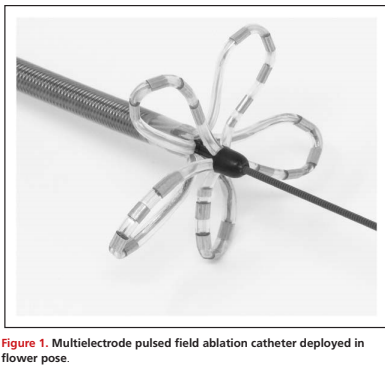 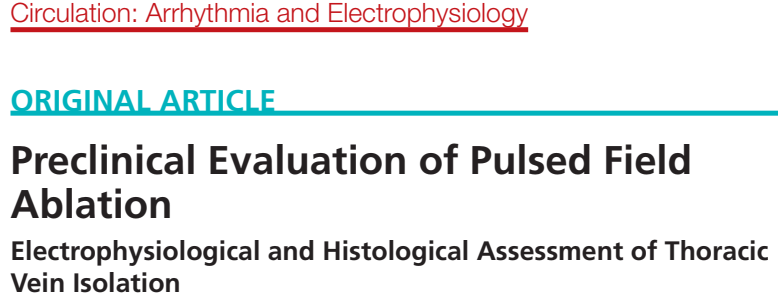 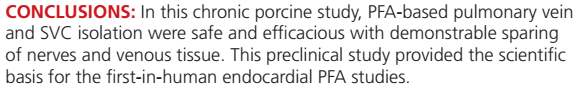 Circ Arrhythm Electrophysiol. 2019;12:e007781
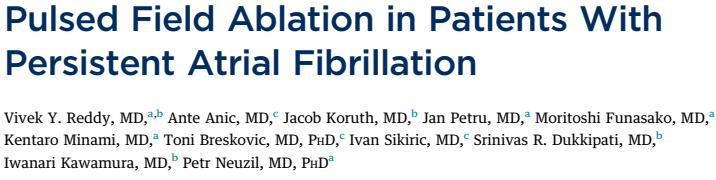 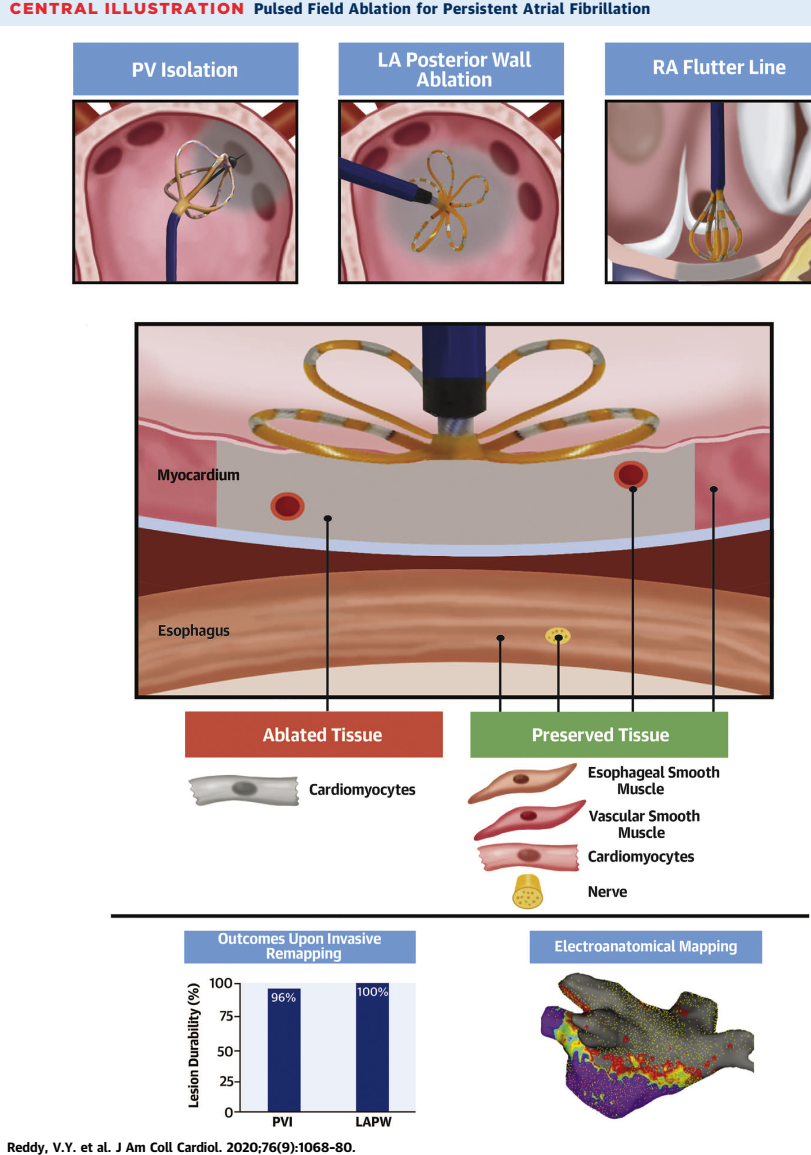 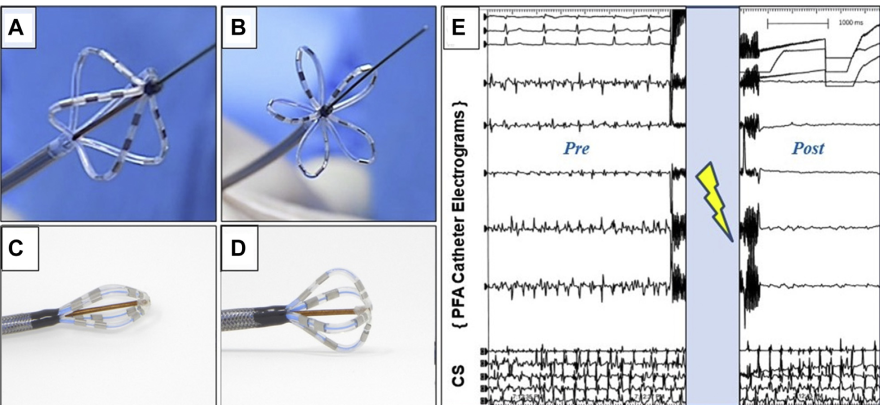 PFA using a “one-shot” catheter could safely and effectively treat patients with PerAF—including not only achieving PVI but also LAPW ablation. 
The lesions were durable, setting the stage for large prospective studies of arrhythmia control
J Am Coll Cardiol . 2020 Sep 1;76(9):1068-1080
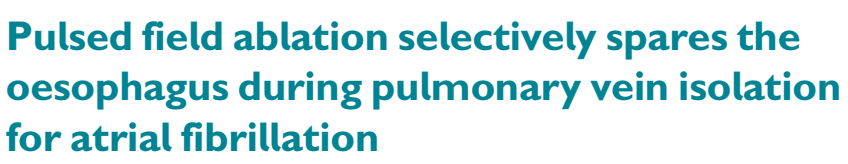 Conclusions
Pulsed electrical fields used to isolate the PVs in patients with paroxysmal AF create transmural myocardial lesions 

Crucially, however, PFA does not induce any signs of esophageal injury while these are commonly observed after thermal ablation.
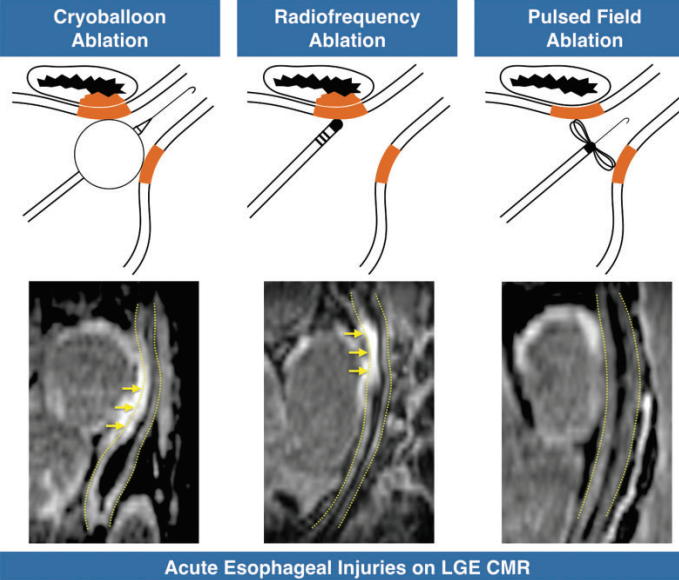 Europace 2021 Sep 8;23(9):1391-1399
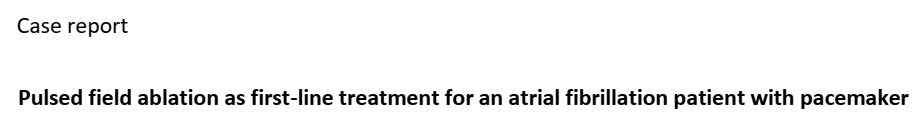 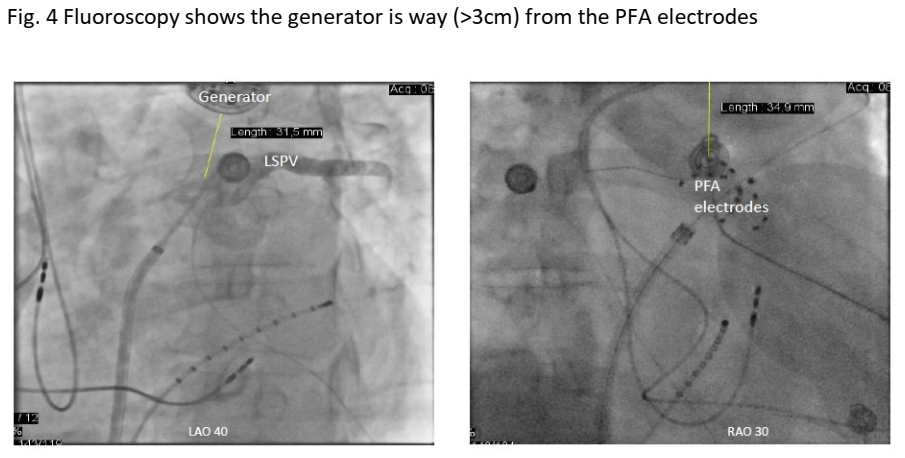 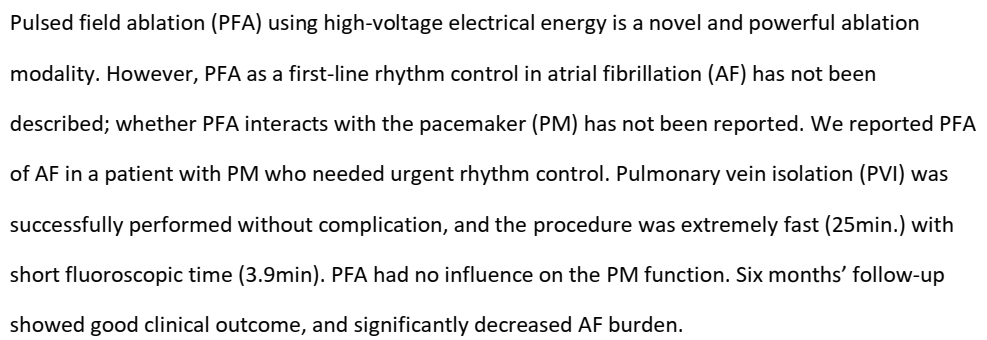 Pacing Clin Electrophysiol. 2022 Nov 24.
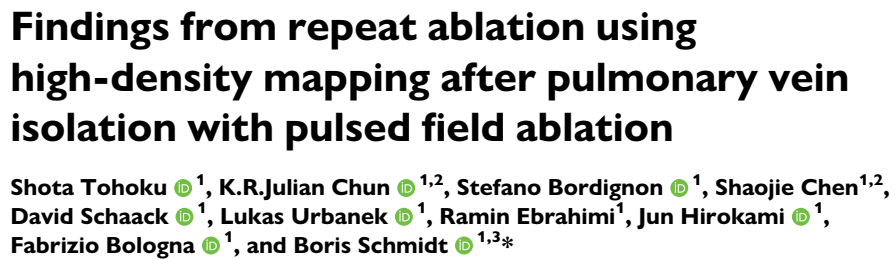 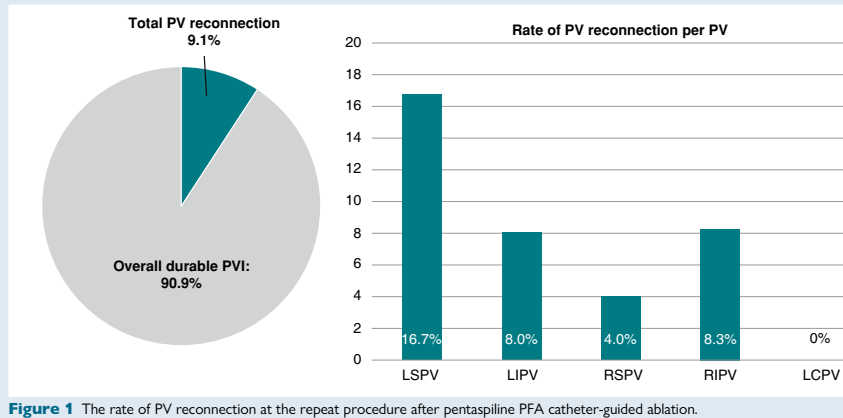 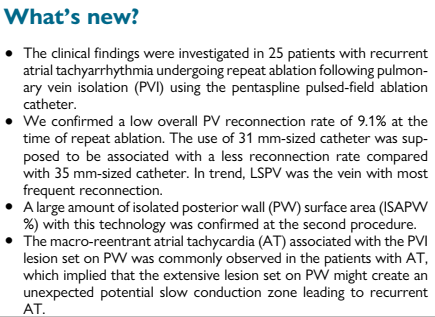 Europace. 2022 Nov 25;euac211
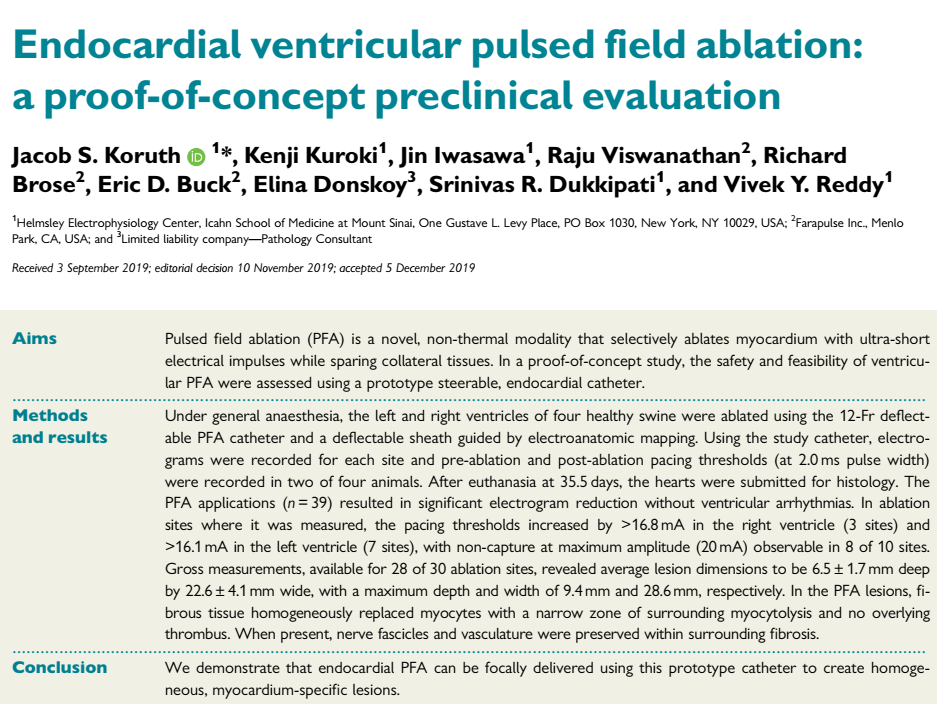 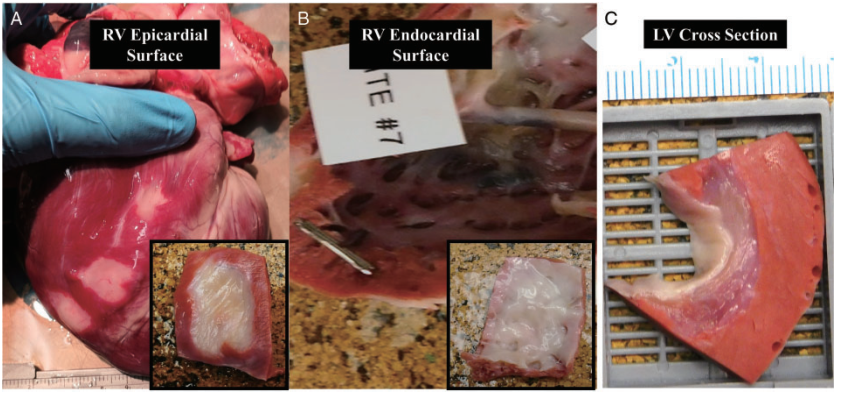 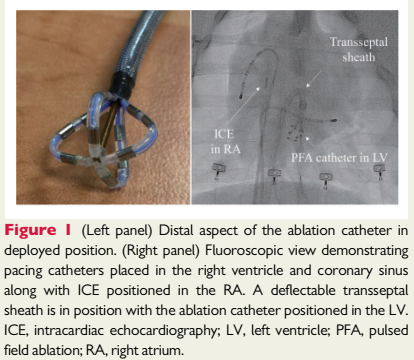 In this initial study of an exploratory dose, we demonstrate that endocardial focal PFA can be delivered using a prototype catheter.
Myocardium-specific lesions were rapidly and safely created, with dimensions that are relevant for ablation of ventricular tachycardia in the clinical setting.
Europace. 2020 Mar 1;22(3):434-439.
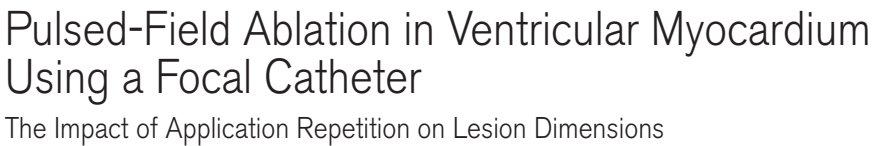 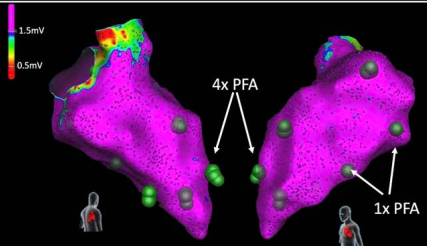 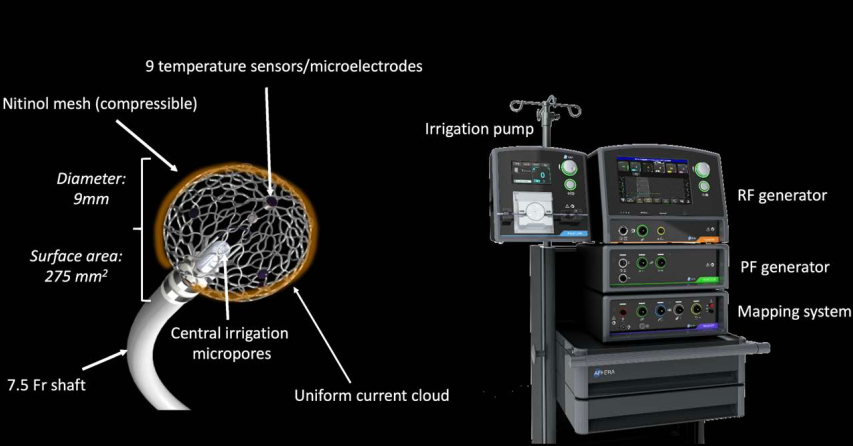 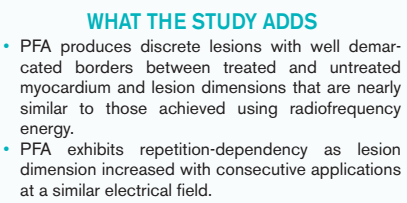 Circ Arrhythm Electrophysiol. 2021;14:e010375.
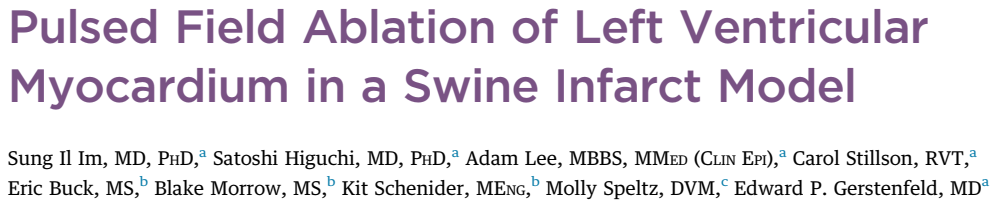 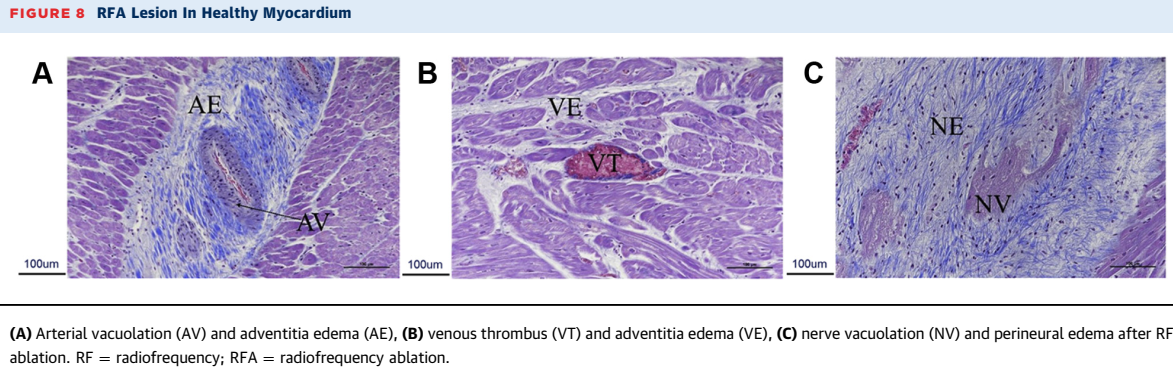 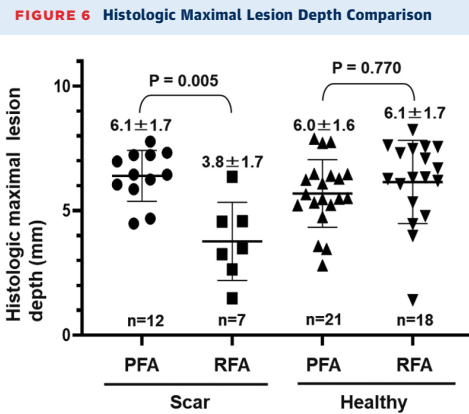 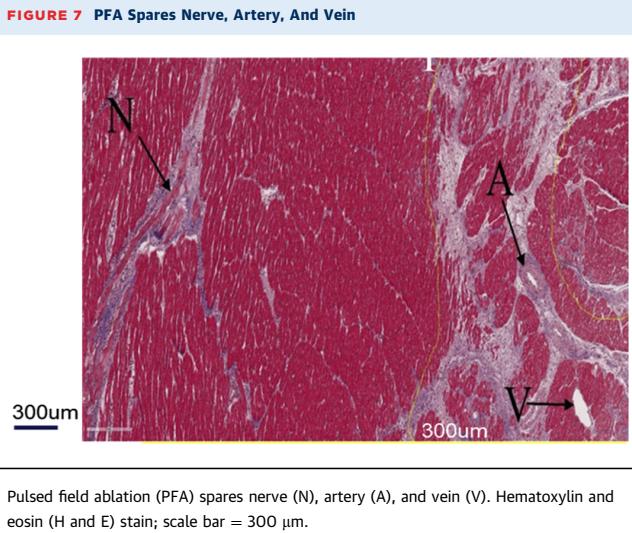 ConclusionsPFA allows rapid, safe, and effective ablation of surviving islands of myocardium within and around infarcted LV substrate. This technology holds promise for treating infarct-related VT in humans
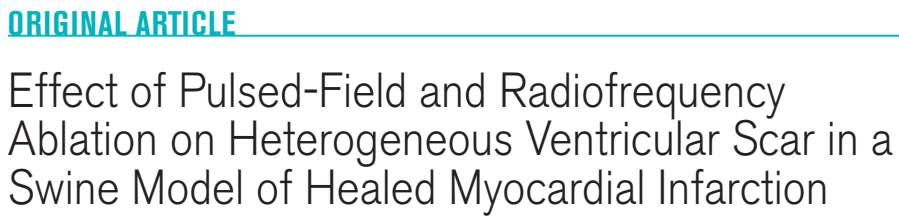 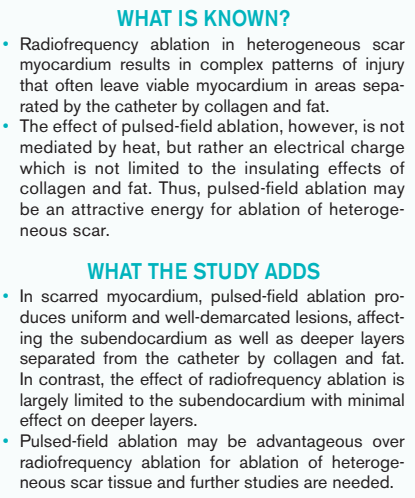 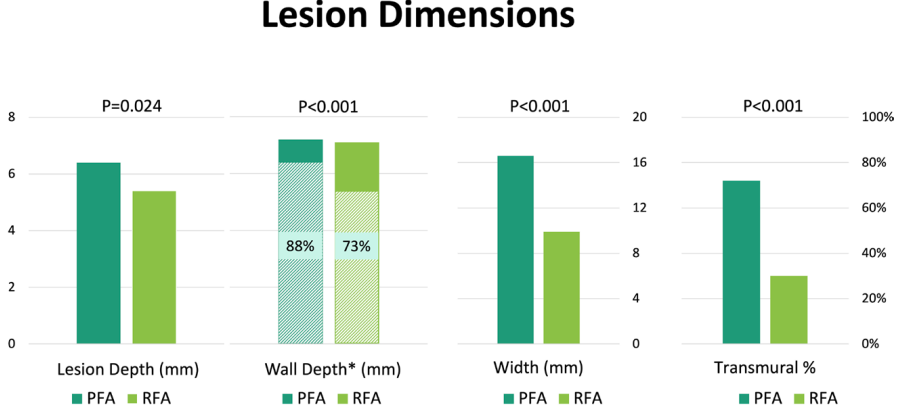 Figure 3. Comparison of lesion dimensions at infarct border zone
Circ Arrhythm Electrophysiol. 2022;15:e011209.
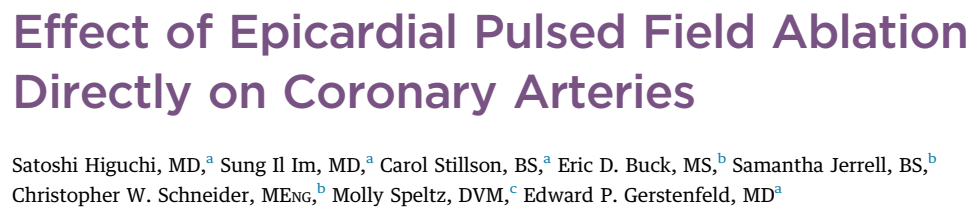 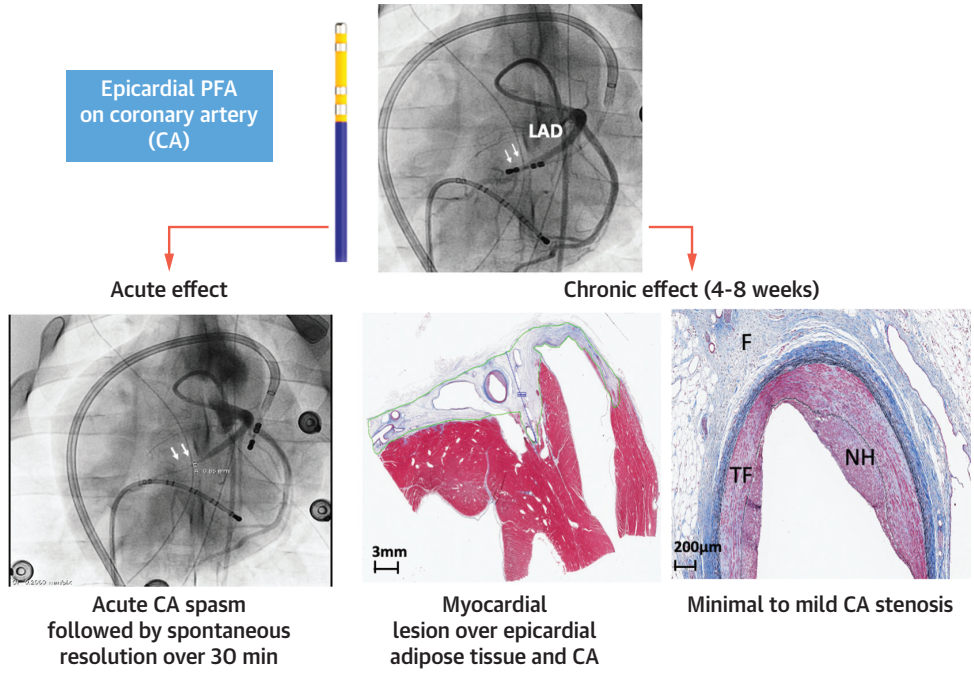 ConclusionsIn a swine model, epicardial PFA directly on CAs allowed the creation of myocardial lesions but led to a CA response characterized by acute moderate spasm and chronic mild stenosis via neointimal hyperplasia.
J Am Coll Cardiol EP. Oct 26, 2022.
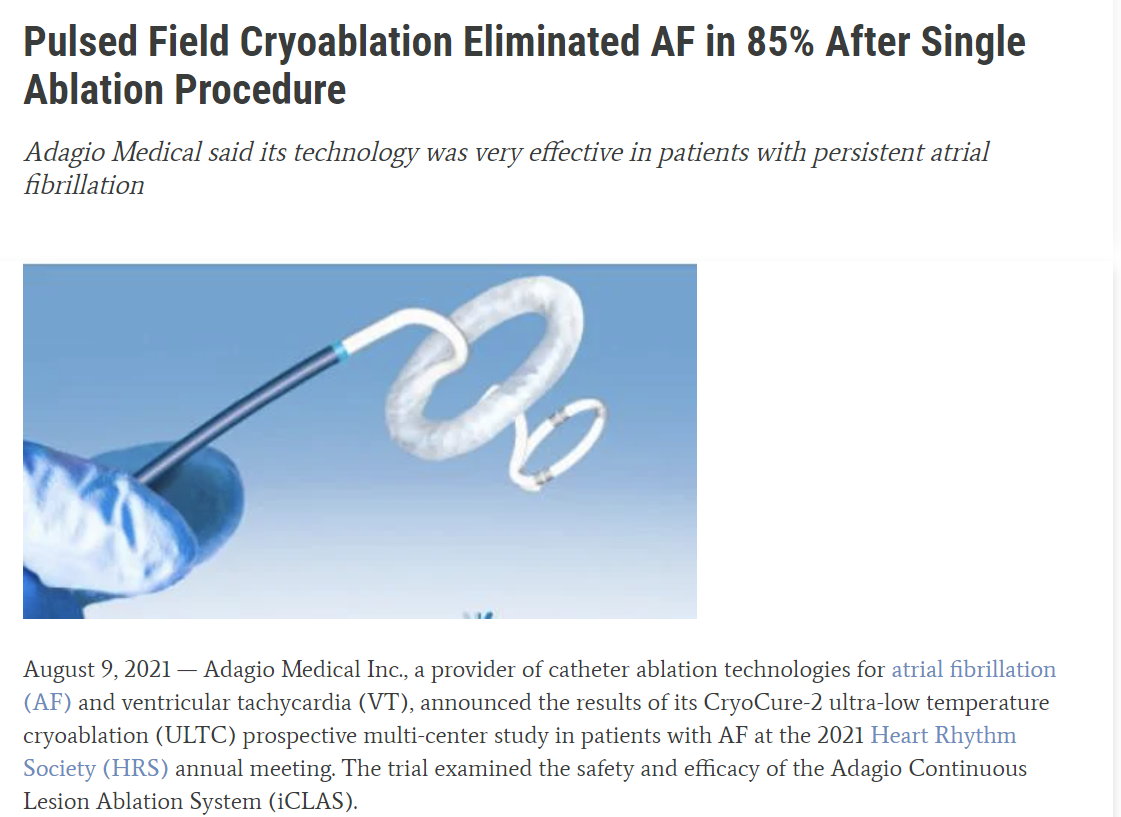 Pulsed field cryoablation- new version Adagio catheter
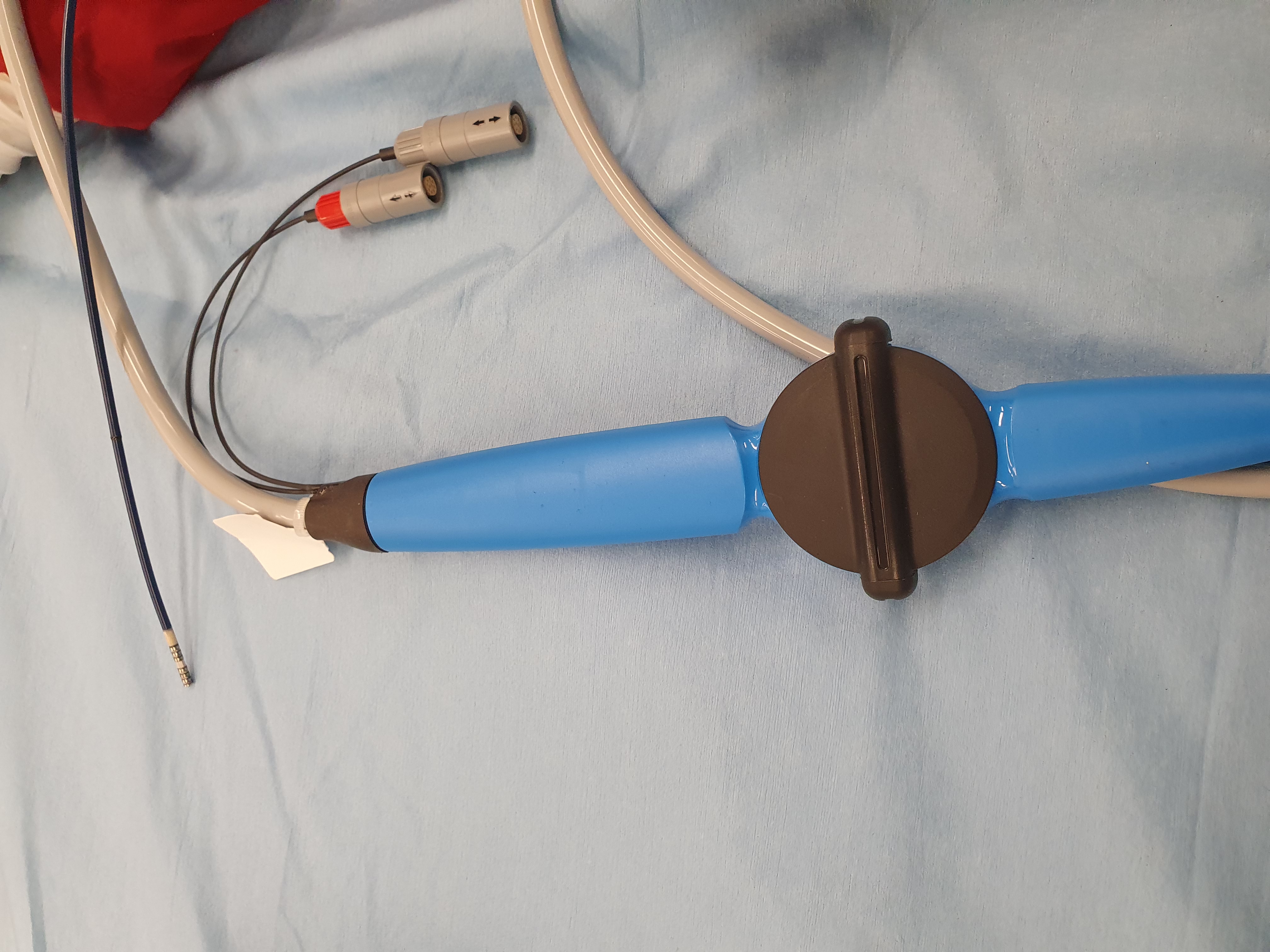 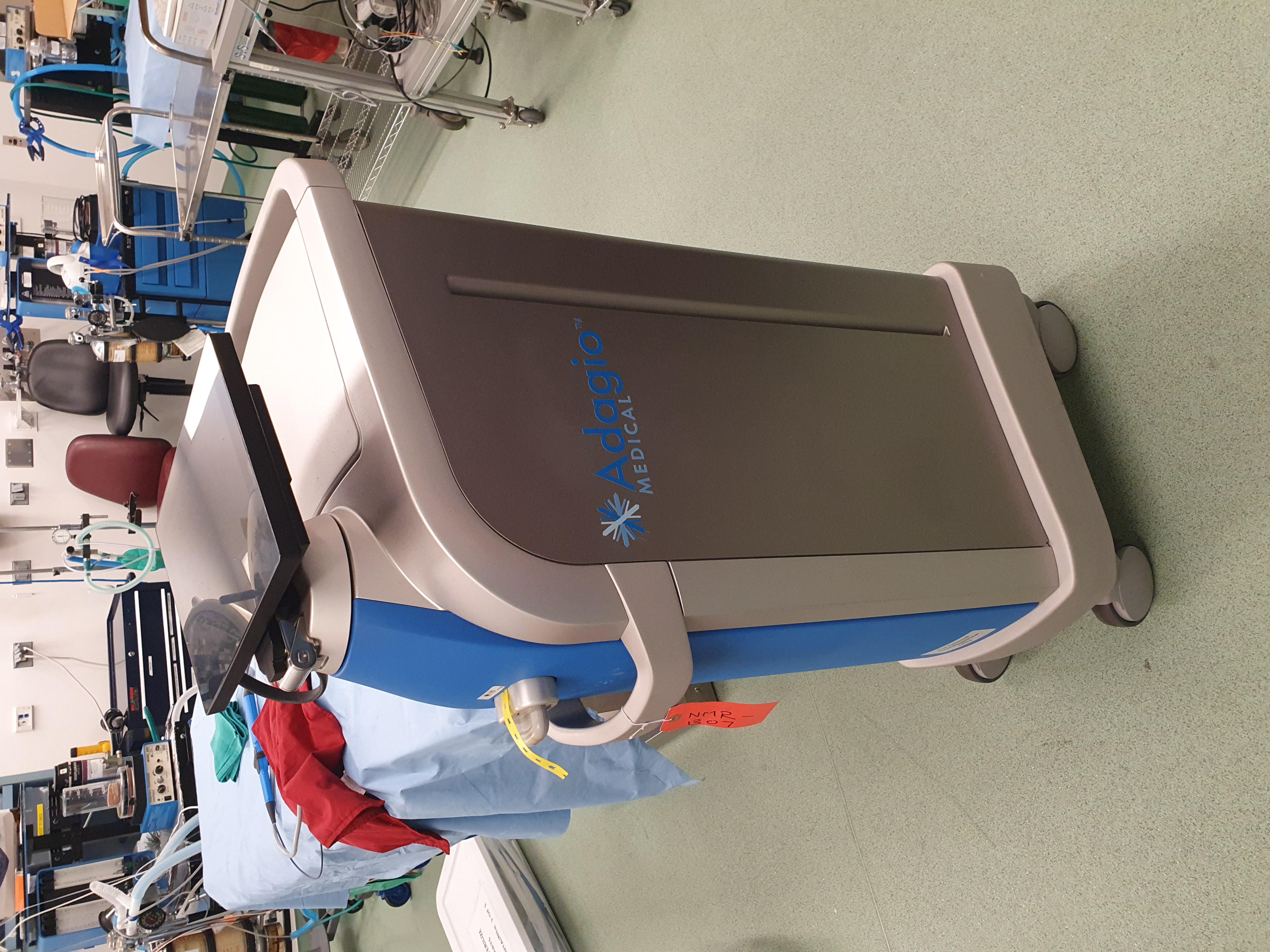 Limitations in several studies of PFA
Preclinical swine/ animal studies
Small sample size
Catheters/electroporation waveform optimized for atrial ablation
Limited data about long term follow-up to address safety and efficacy
Summary (PFA)
PFA of viable myocardium in and around infarcted substrate is feasible
Viable myocardium both within and epicardial to the infarct was successfully ablated
PFA waveforms quickly and safely produced lesion depths
[Speaker Notes: To summarize

PFA waveforms quickly so 10 seconds total ablation time and safely produced lesion depths up to 7.3mm.]
Conclusion
PFA may be advantageous for ablation in ventricular scar, producing lesions that unlike RFA are not limited to the sub-endocardium.

also eliminate viable myocardium separated from the catheter by collagen and fat.